Thursday April 21, 2011
MC3E Weather Briefing
Overview
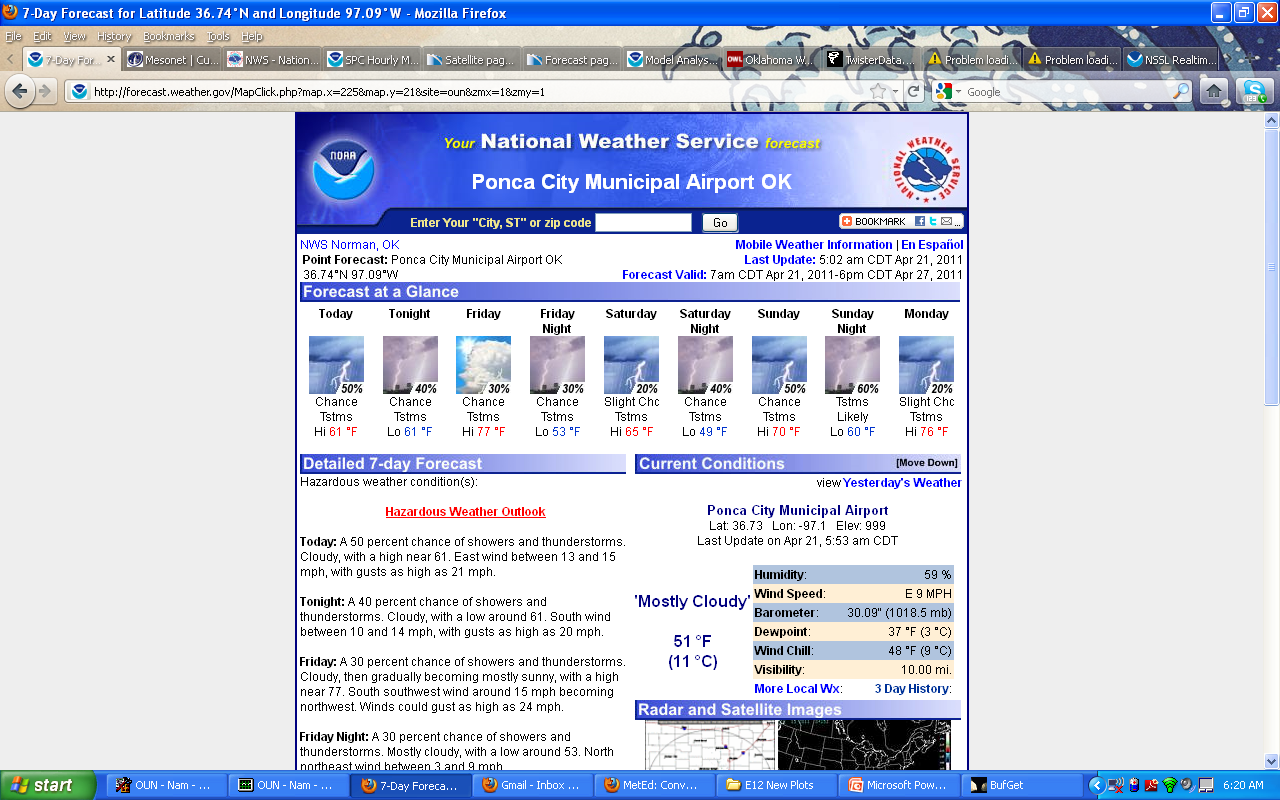 Day 0 – Rain 
Day 1 – Friday chance of thunderstorms
Day 2 – Saturday chance of thunderstorms
Extended – Sunday/Monday chance of thunderstorms
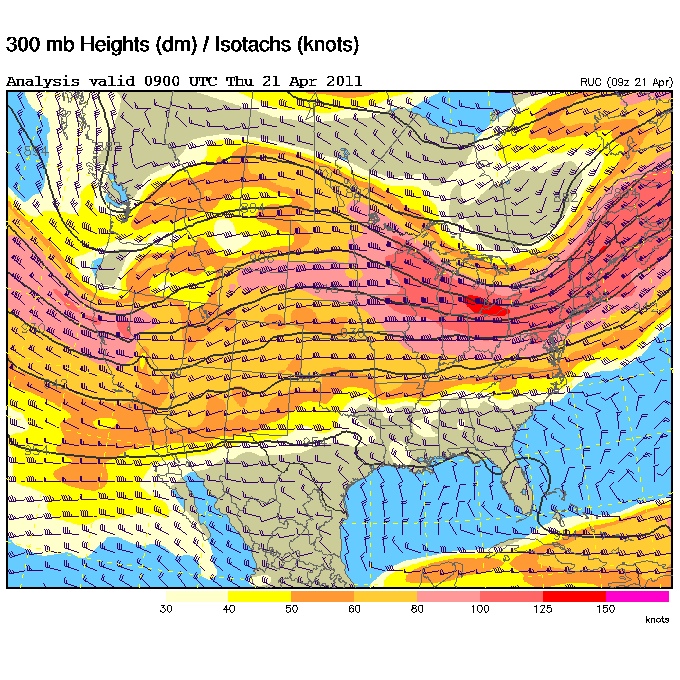 Satellite
Surface/Radar
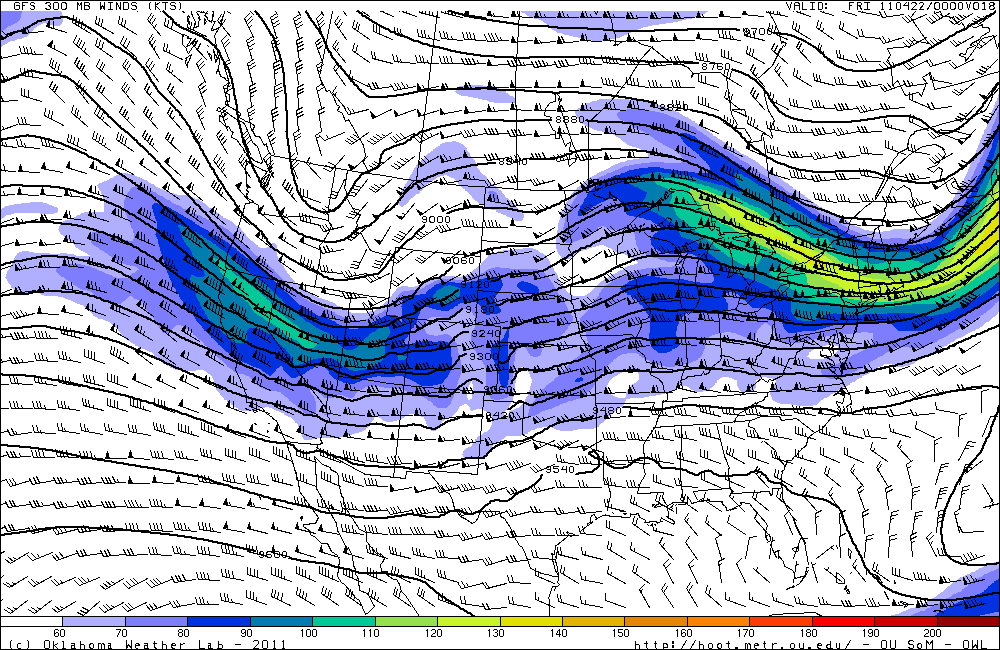 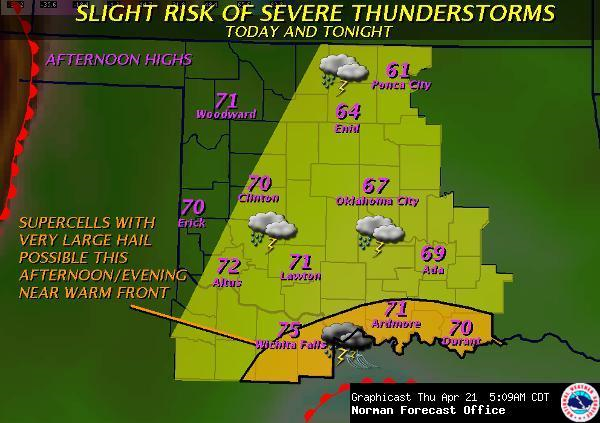 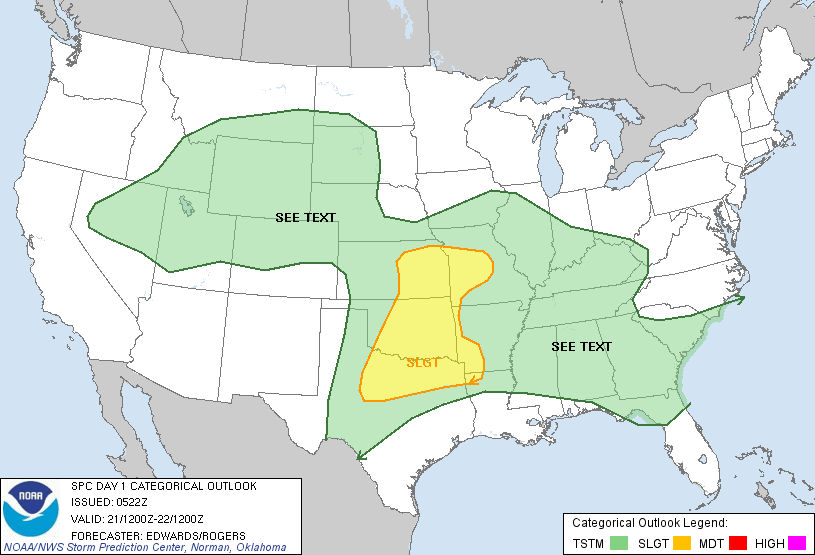 Mean Precip Probability 15-18Z
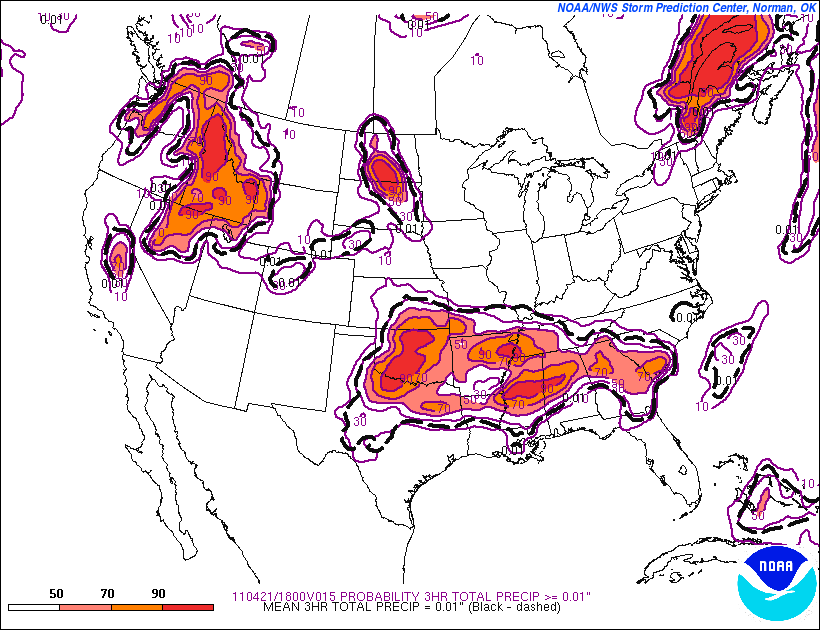 300-mb Weekend Progression
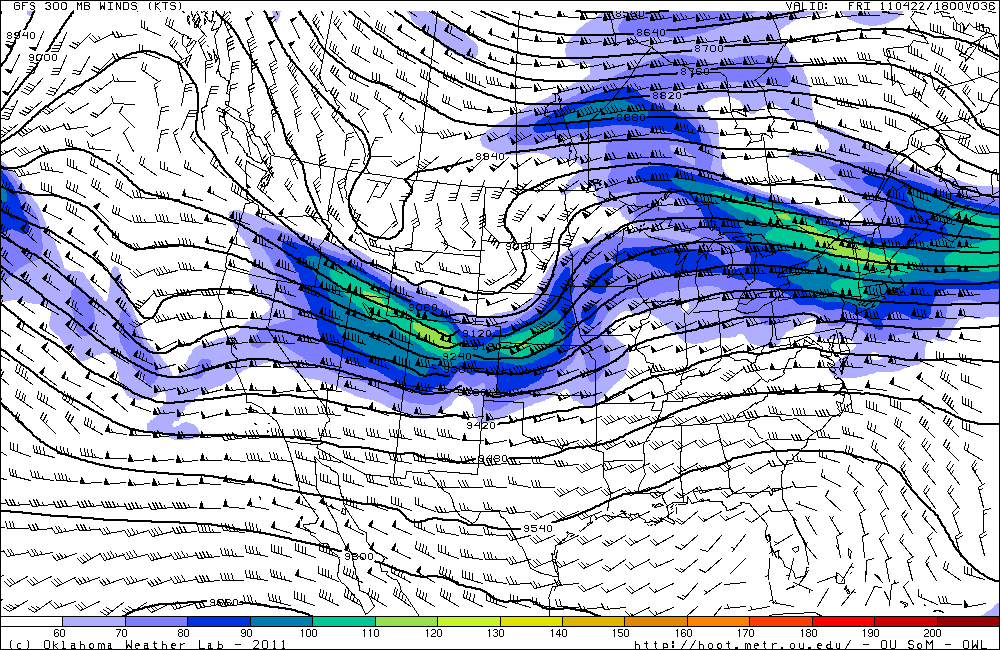 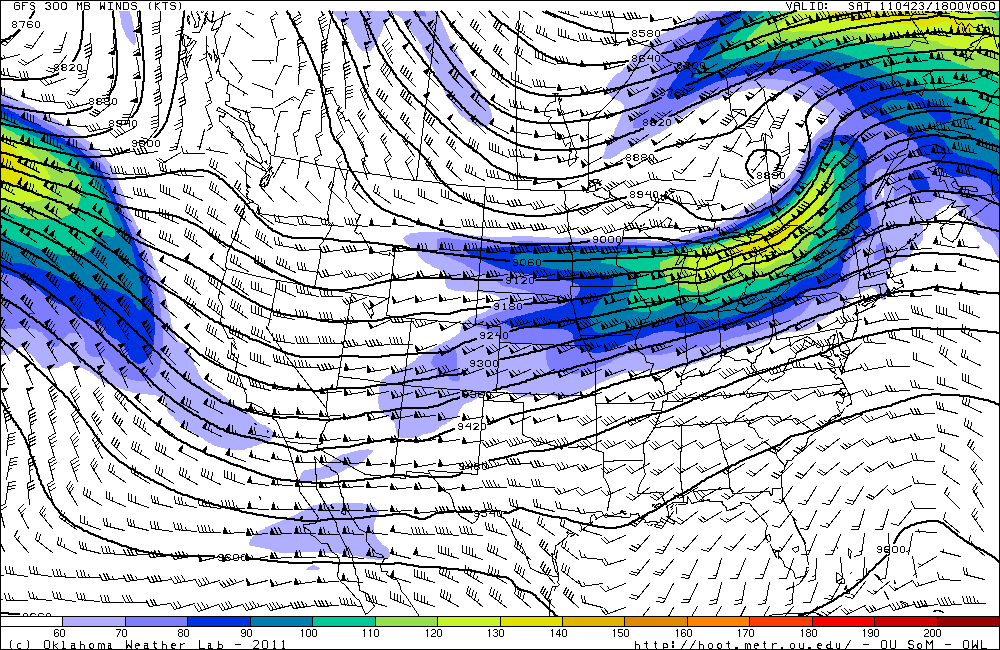 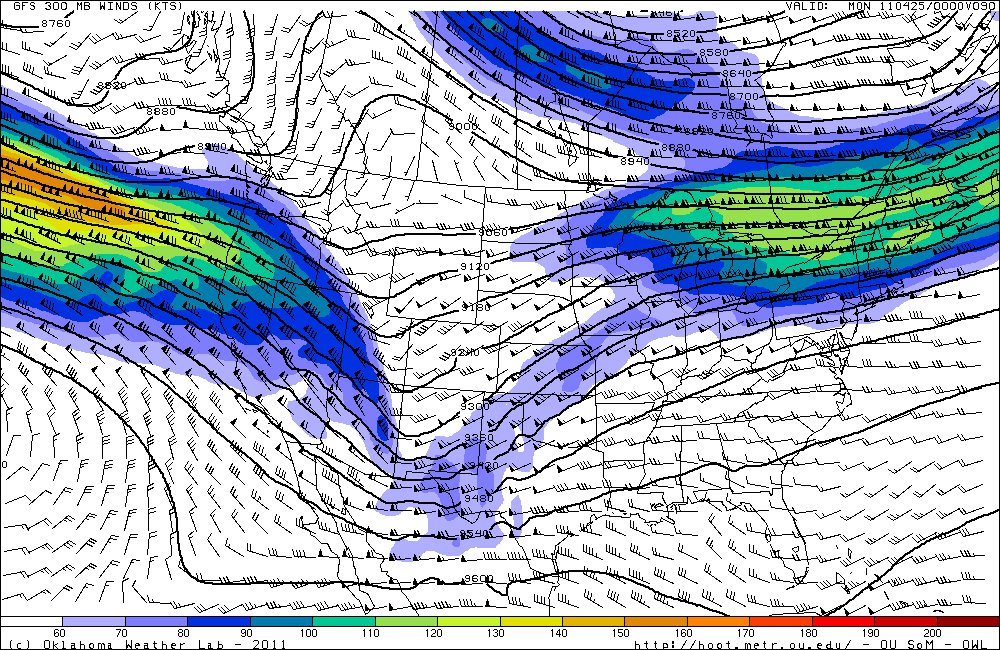 Day 1 Forecast (Friday)
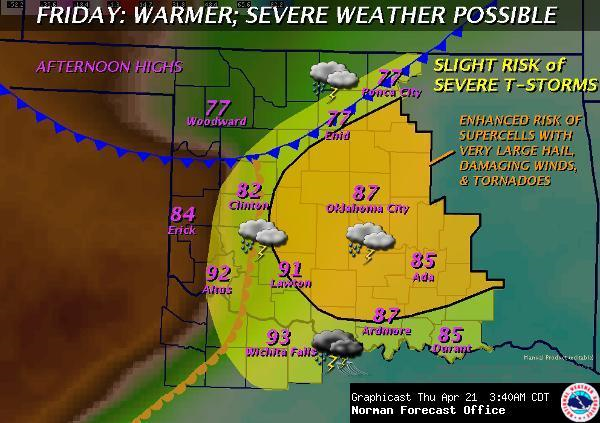 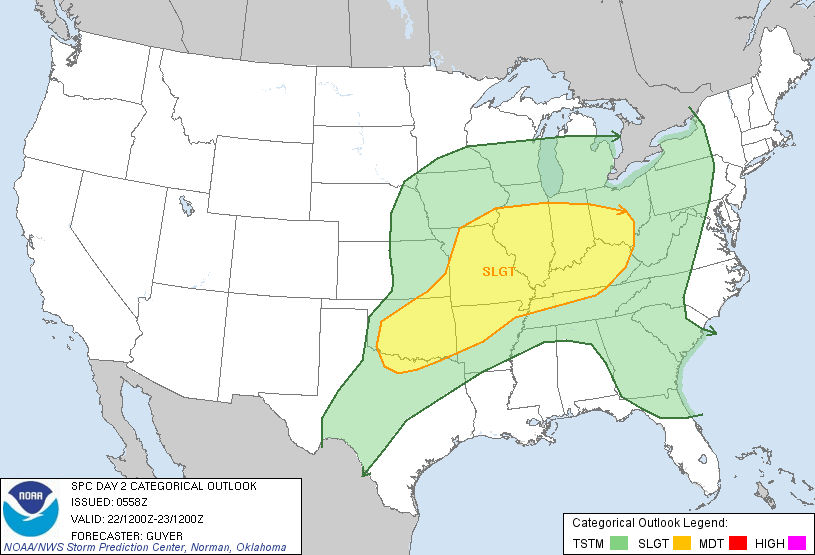 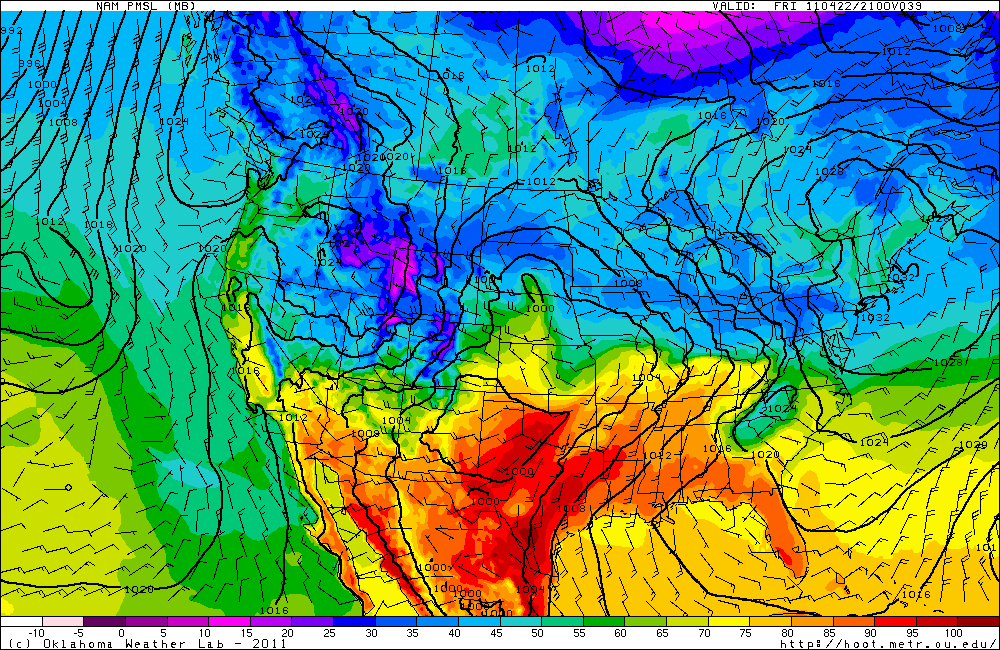 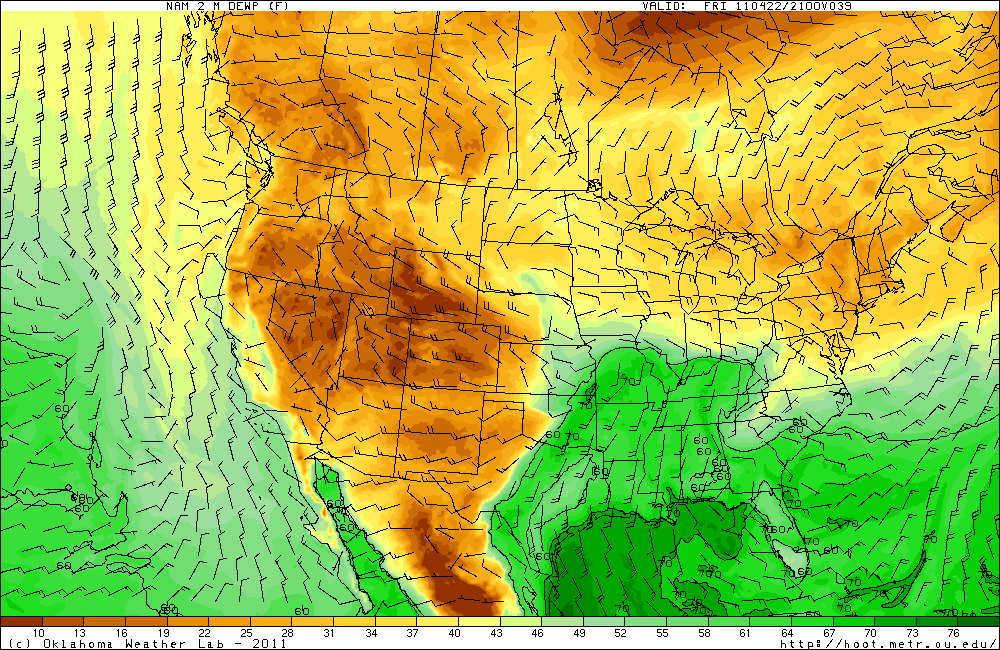 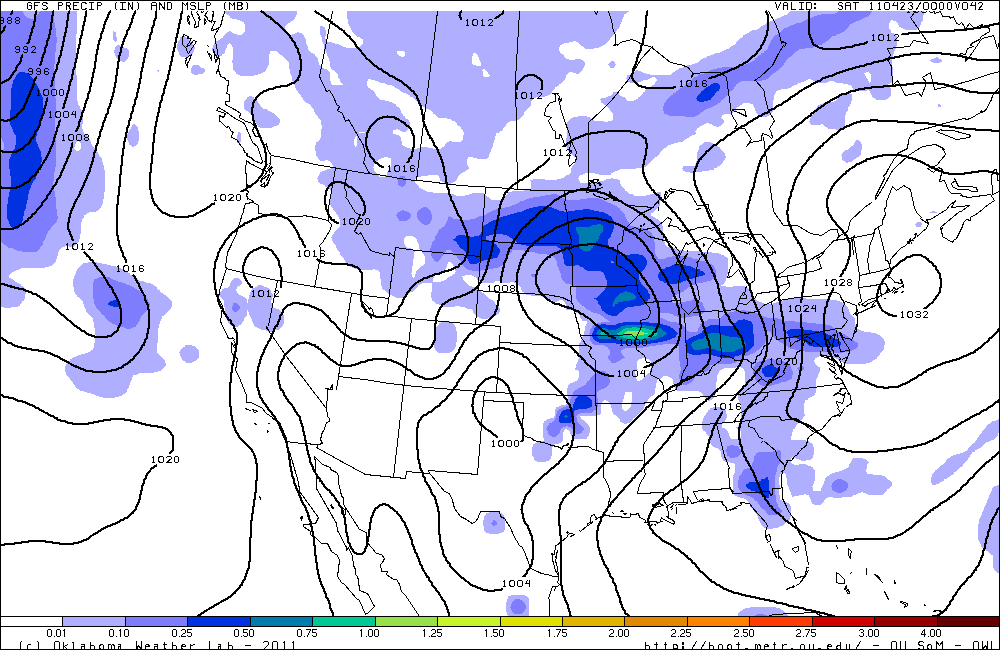 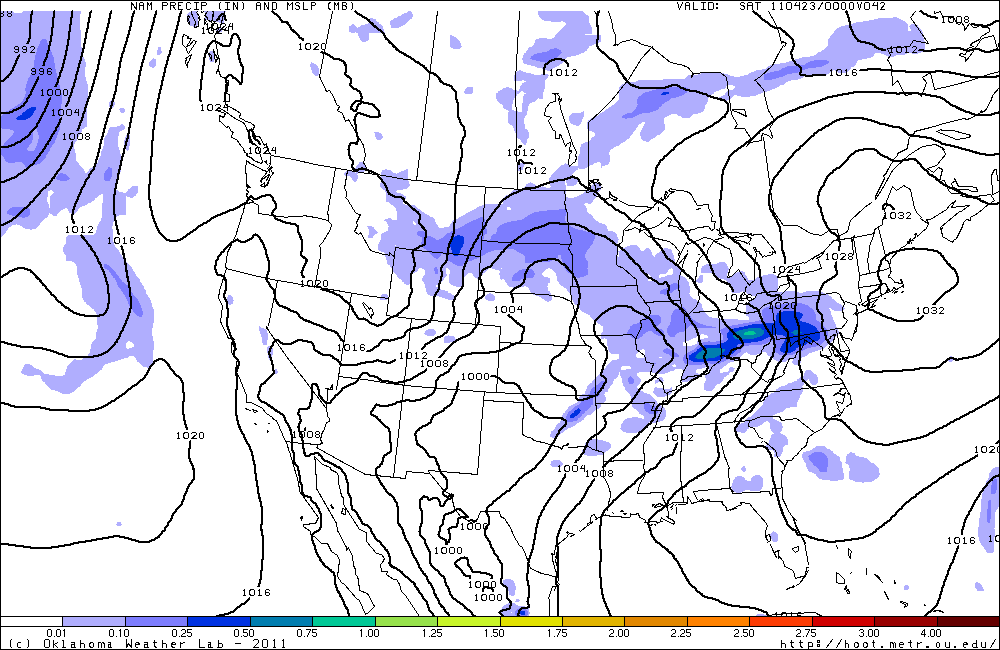 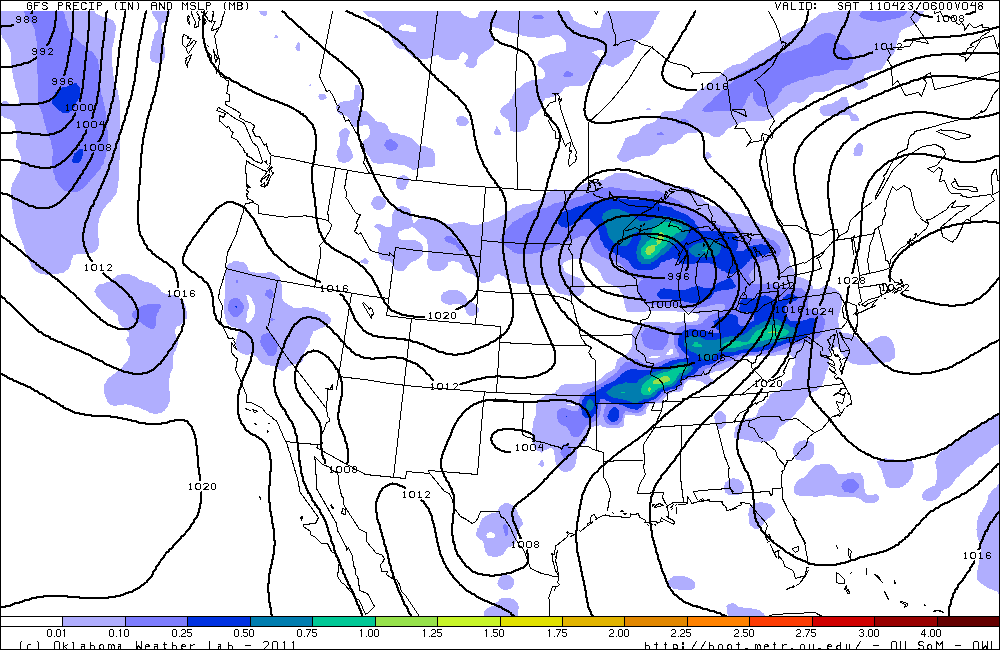 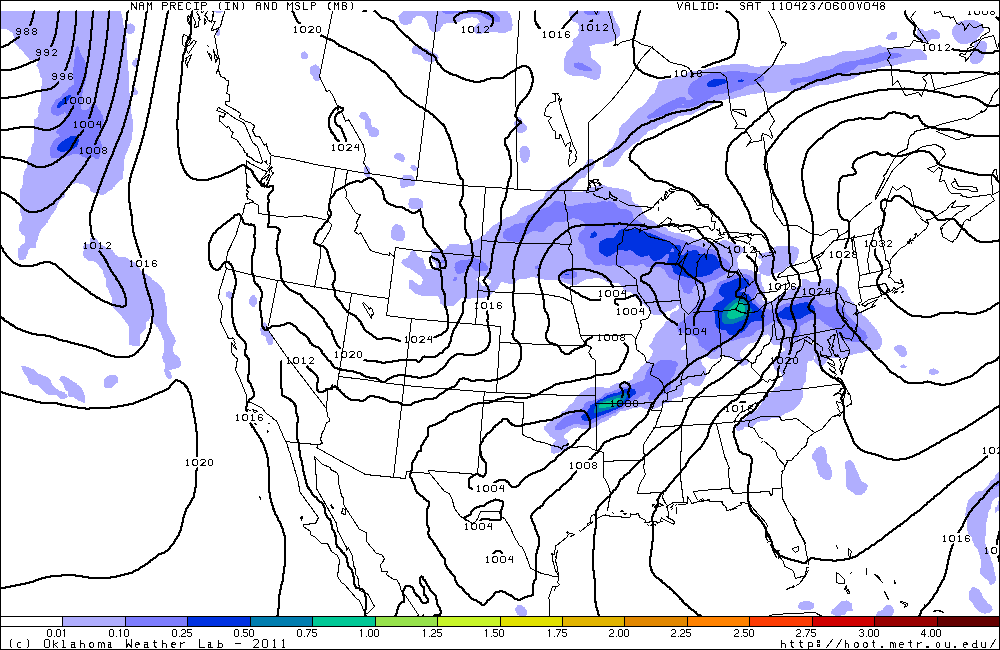 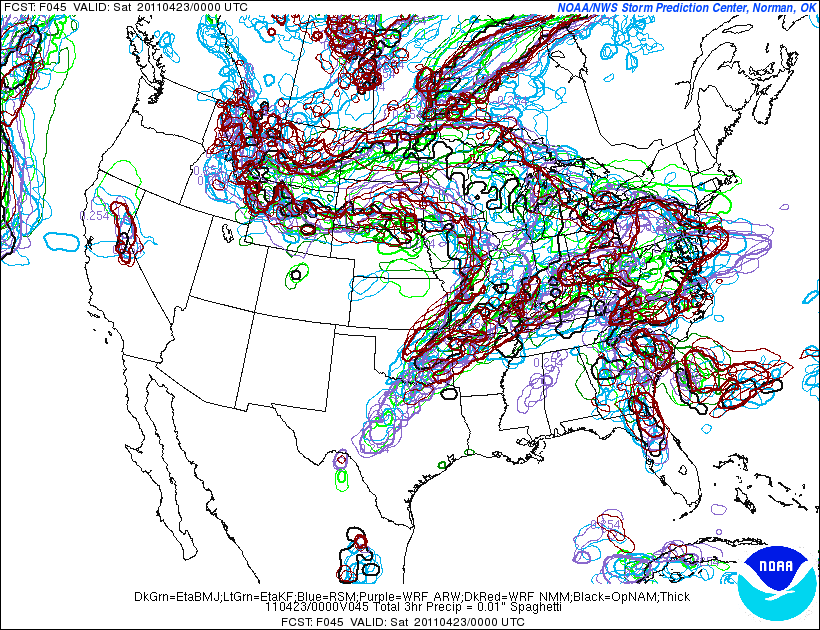 Day 2 Forecast (Saturday)
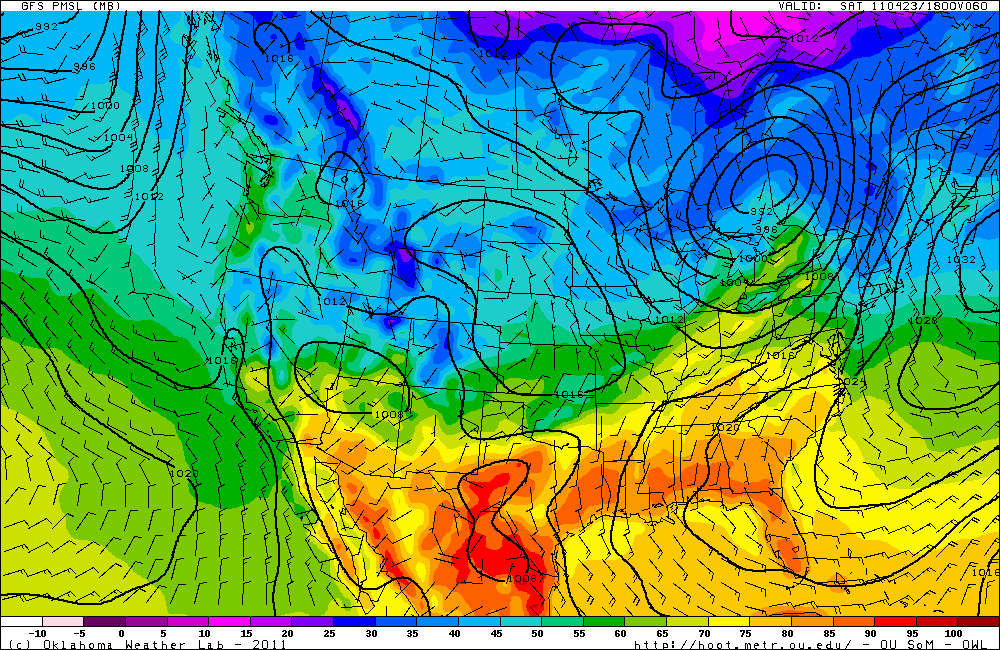 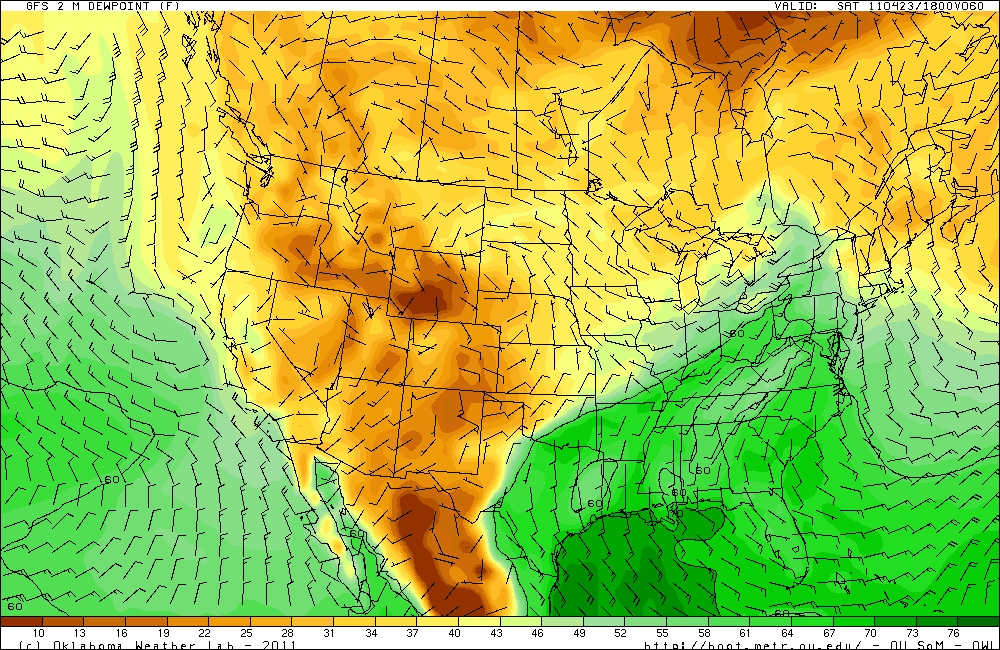 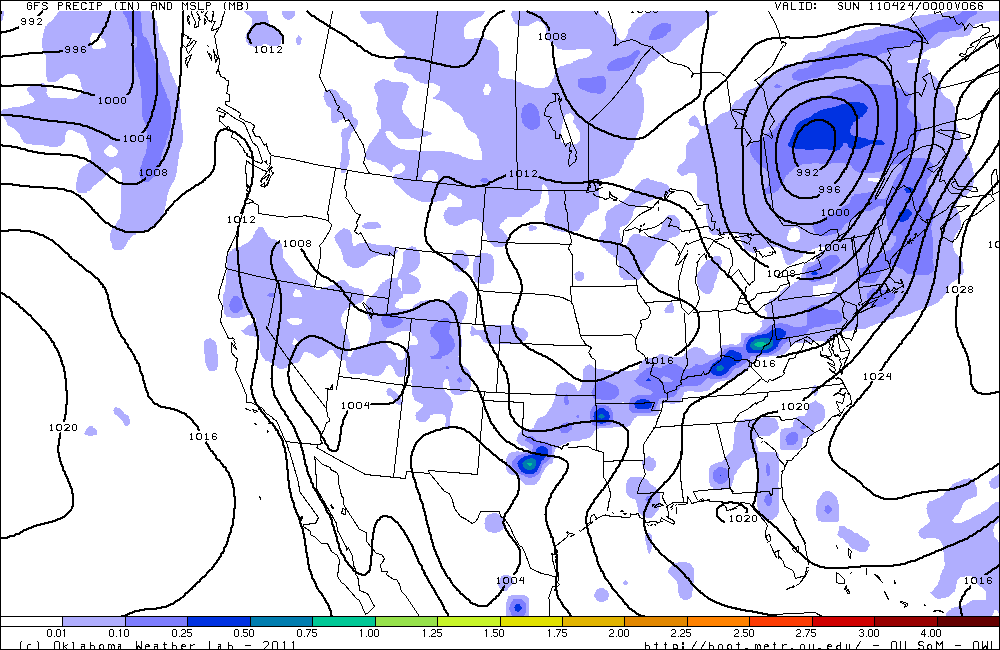 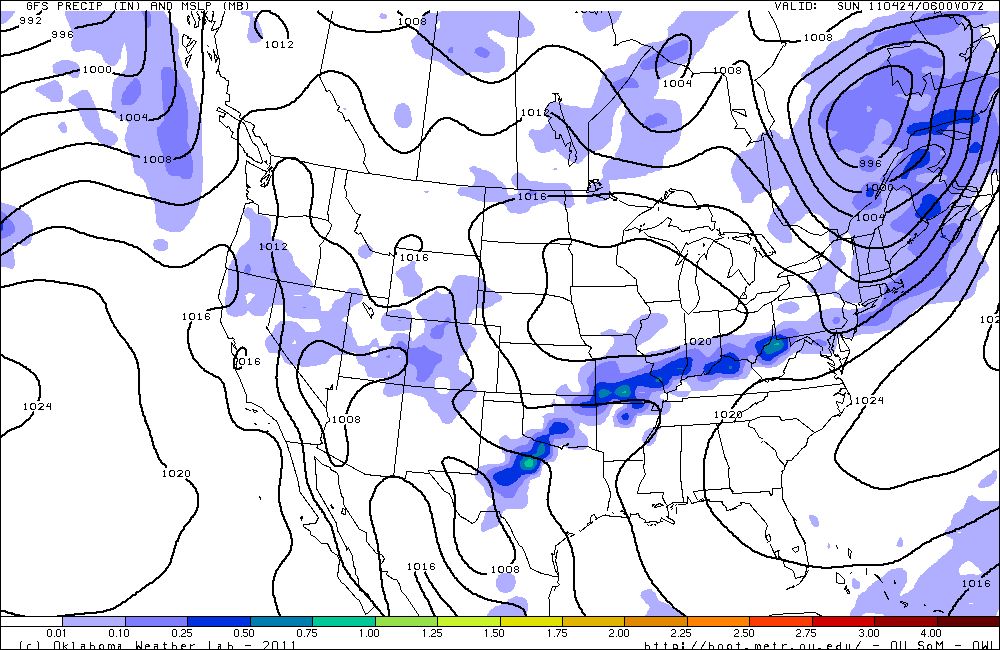 Extended Forecast
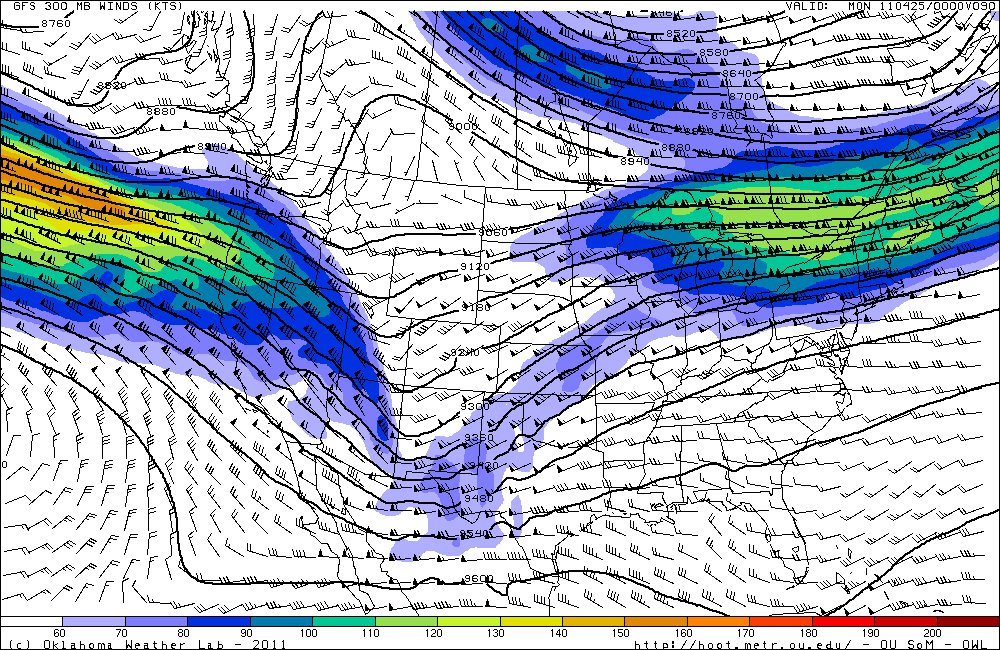 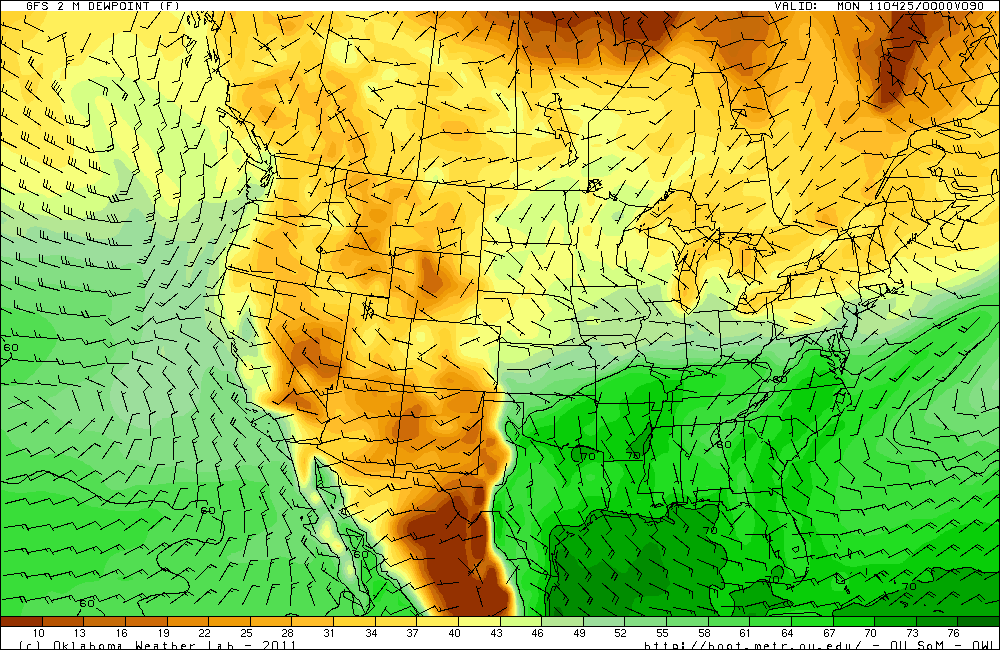 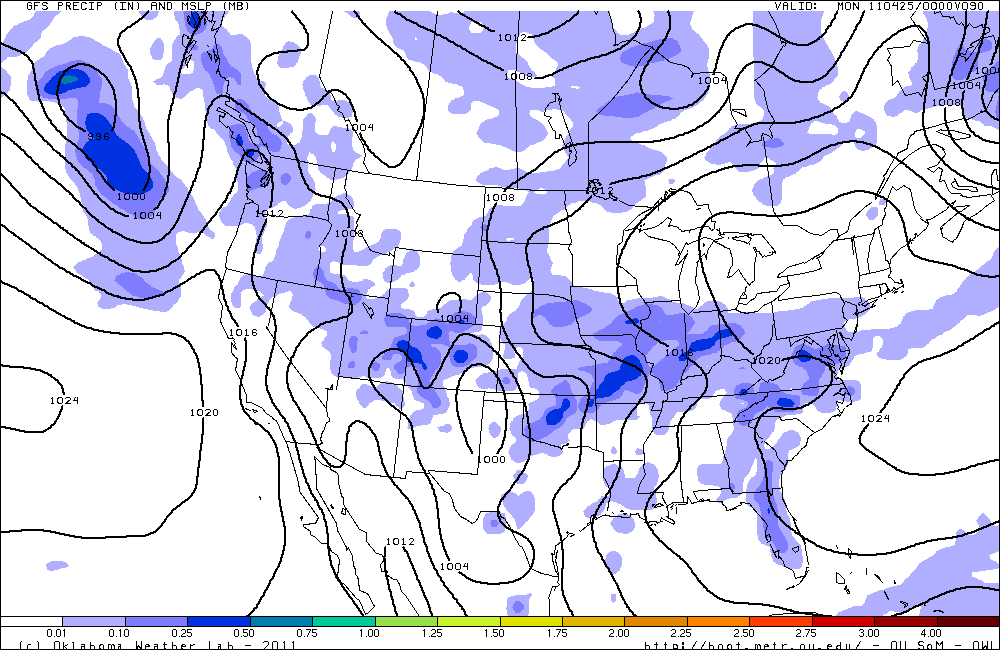 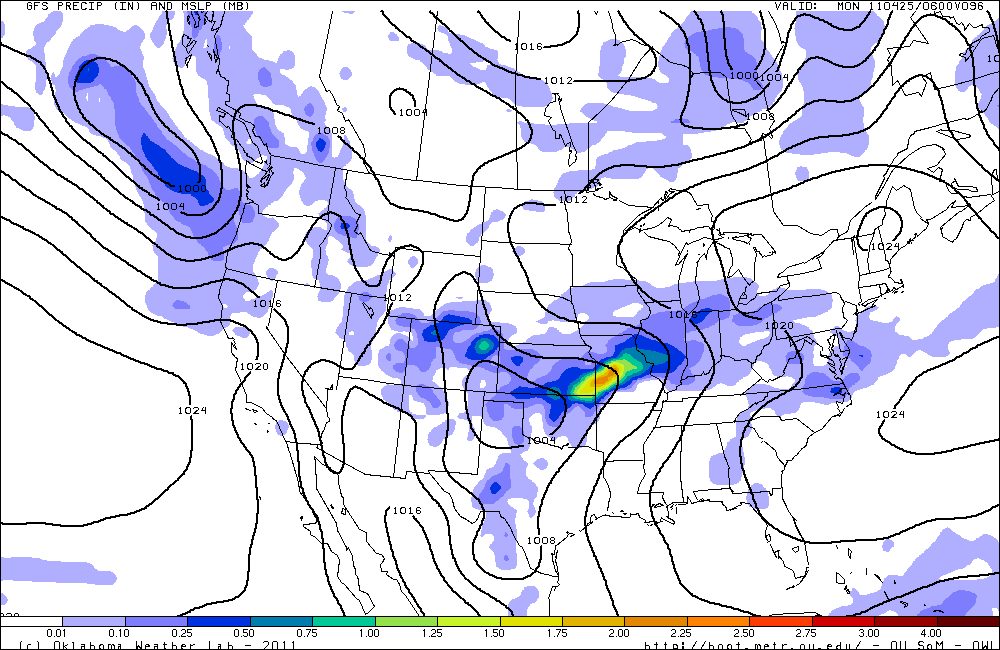 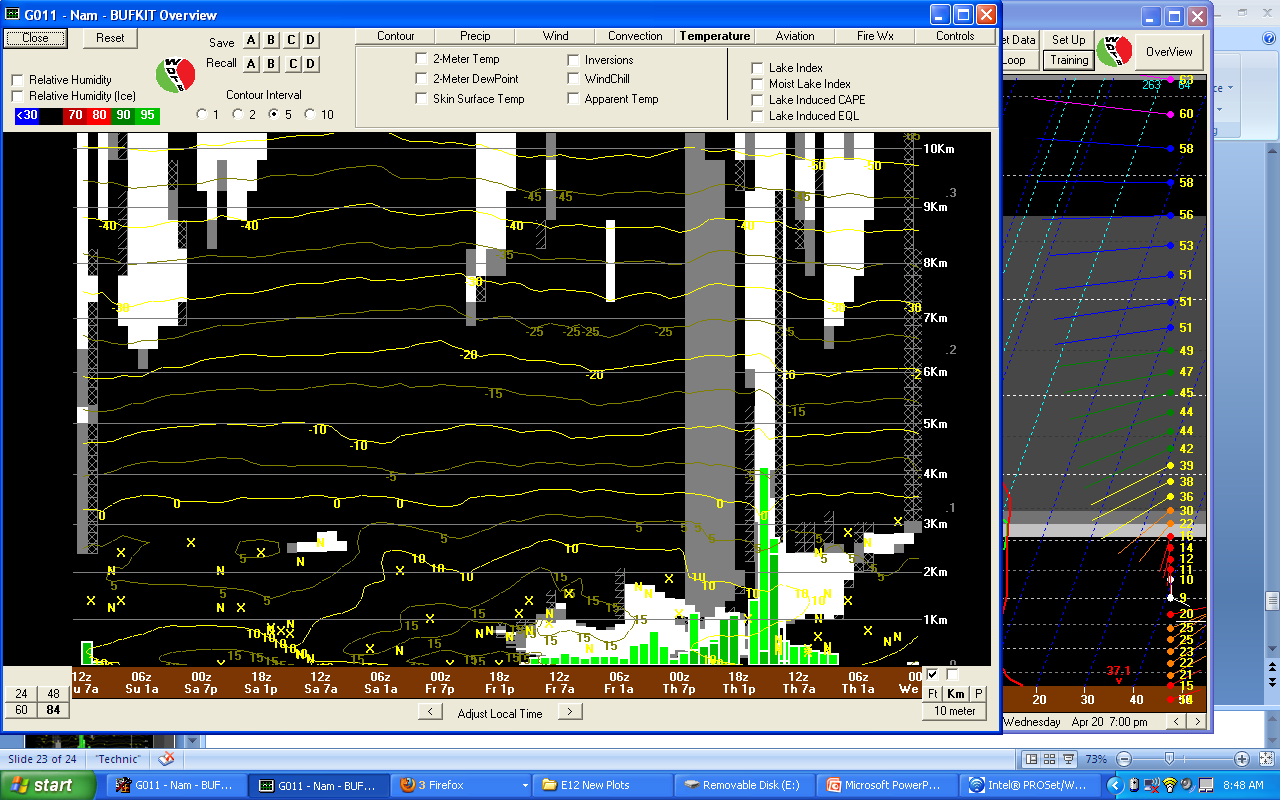 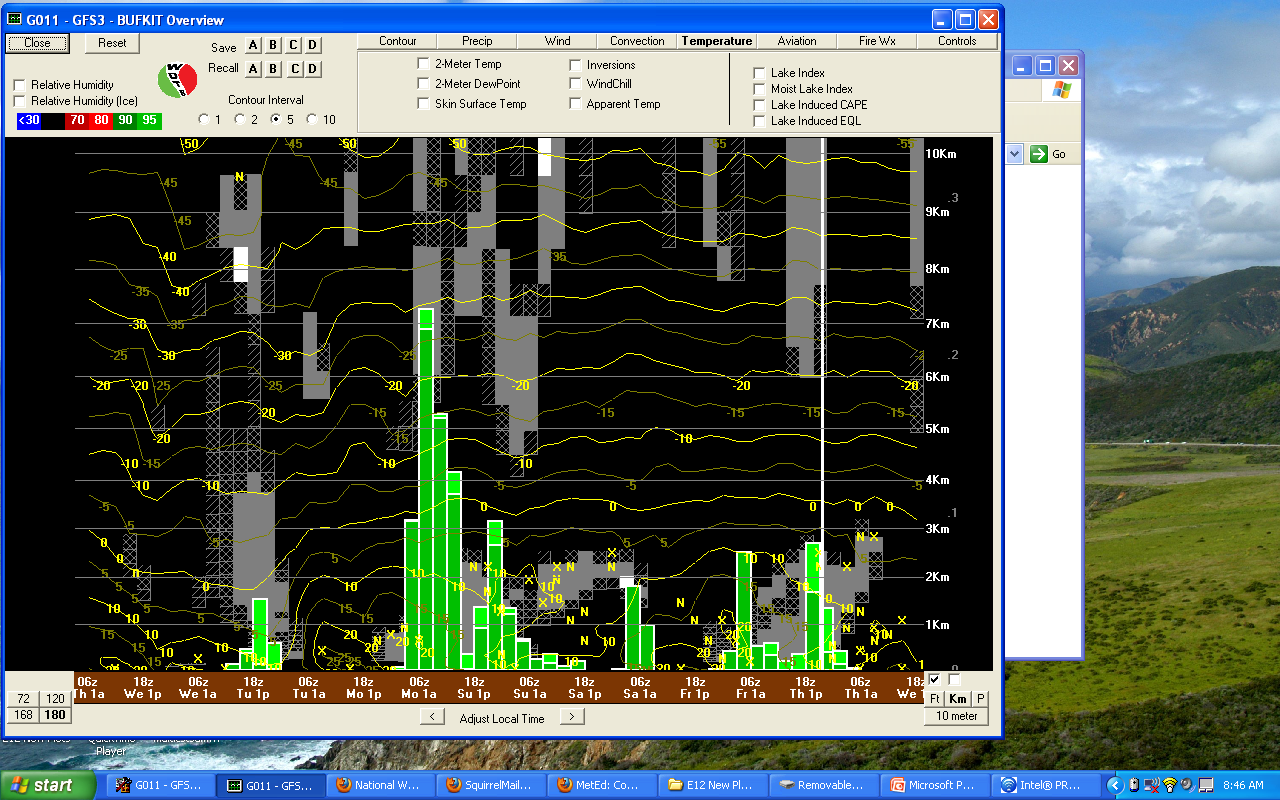 BUFKIT (GFS)Forecast Sounding Overview at SGP